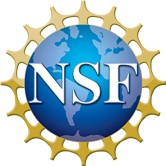 CISE REU Evaluation Toolkit
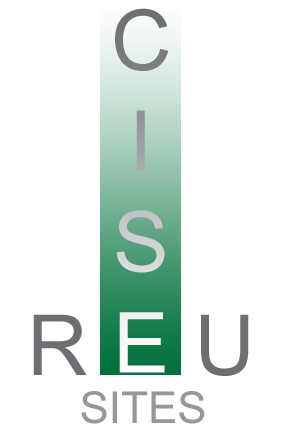 Audrey Rorrer, PhD
University of North Carolina at Charlotte
College of Computing & Informatics
audrey.rorrer@uncc.edu
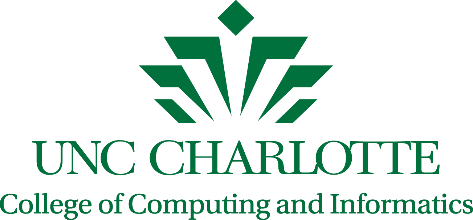 NSF CISE REU New PI Meeting, Arlington, VA, March 2017
Evaluation & Assessment Considerations
NSF CISE REU New PI Meeting, Arlington, VA, March 2017
Intentional Evaluation
What is the vision?

Project goals
Student impact 
Resources & support
Milestones

What evidence is needed?
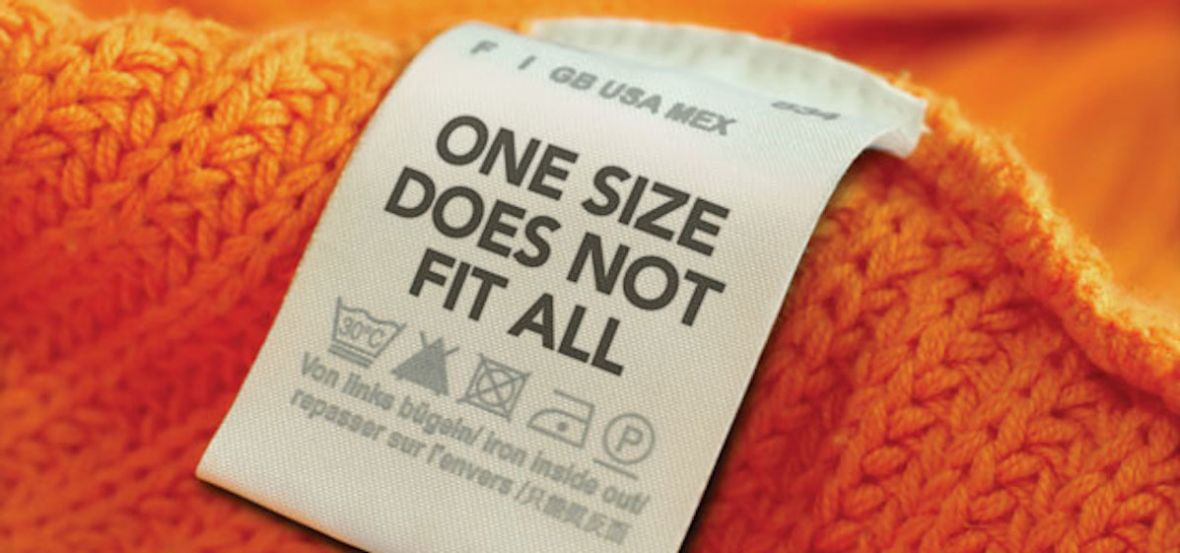 NSF CISE REU PI Meeting, Orlando, FL, March 2017
Eval 101: REU Program Outcomes
Applicants
Applied vs Accept
Demographics
Limited research access

Participants
Attitudes, Behaviors, Cognition (skills, knowledge)
Experiences, Activities
Longitudinal outcomes
Program Outcomes
Publications
Dissemination
Products

Specialty
Mentoring?
Graduate student development?
Other Contributions
NSF CISE REU PI Meeting, Orlando, FL, March 2017
Recruiting Resources: Common Application
56 items covering contact information, academic preparation, graduate school plans, demographic information
Customizable (theme, items, next steps information)
Immediate access to your applicants
Manages student data in a form
No tool for references, resumes, or transcripts
What PI Sees
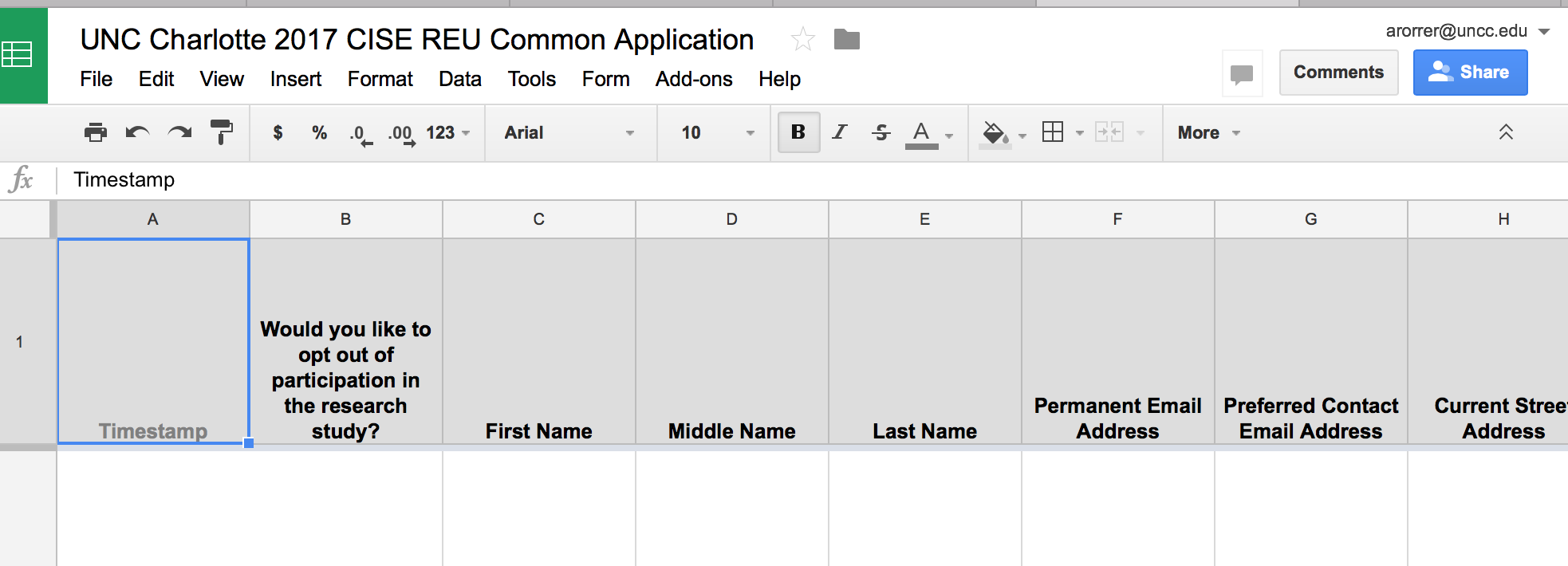 NSF CISE REU PI Meeting, Orlando, FL, March 2017
Recruiting Resources: Common Application
What Applicant  Sees
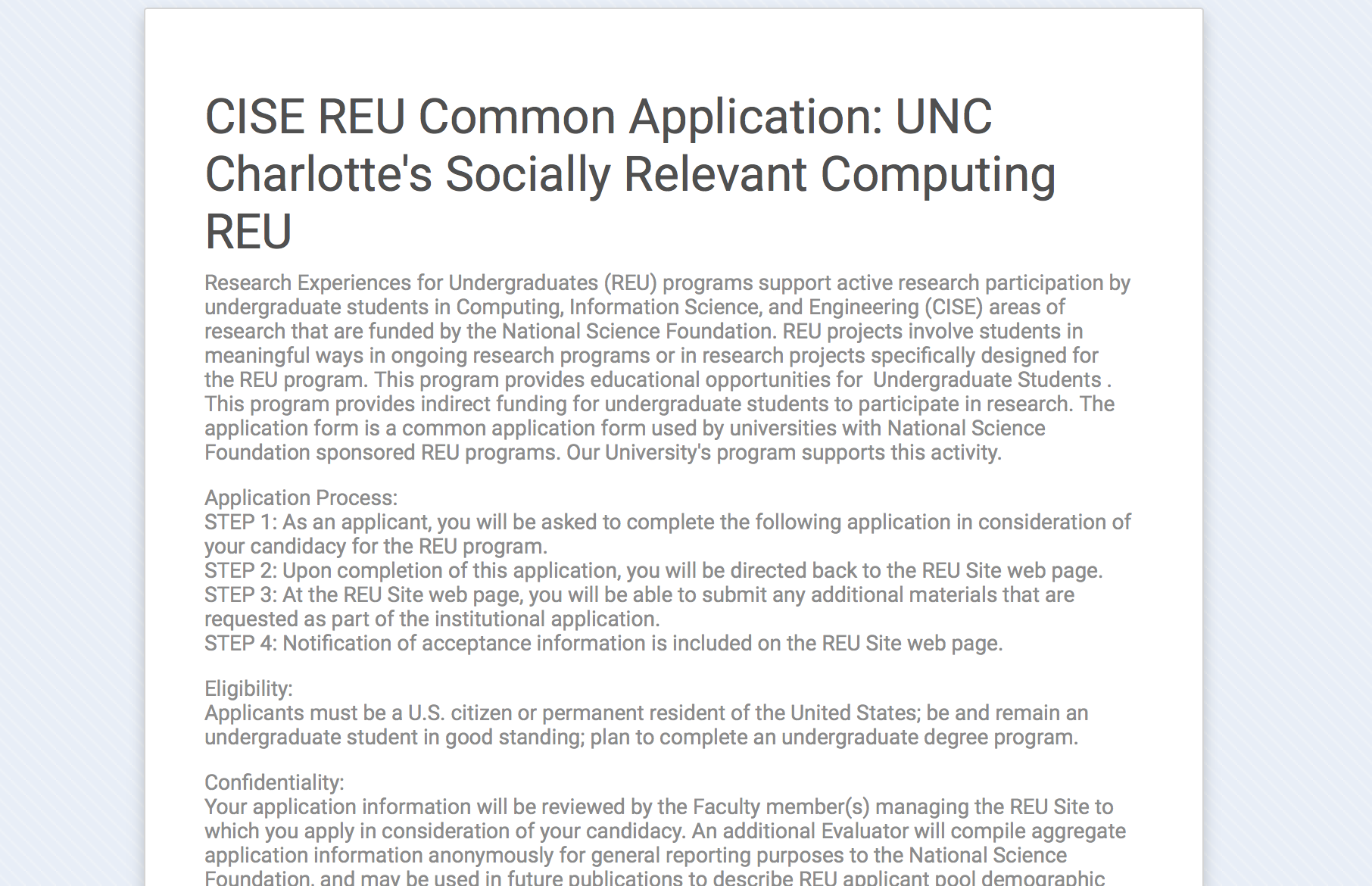 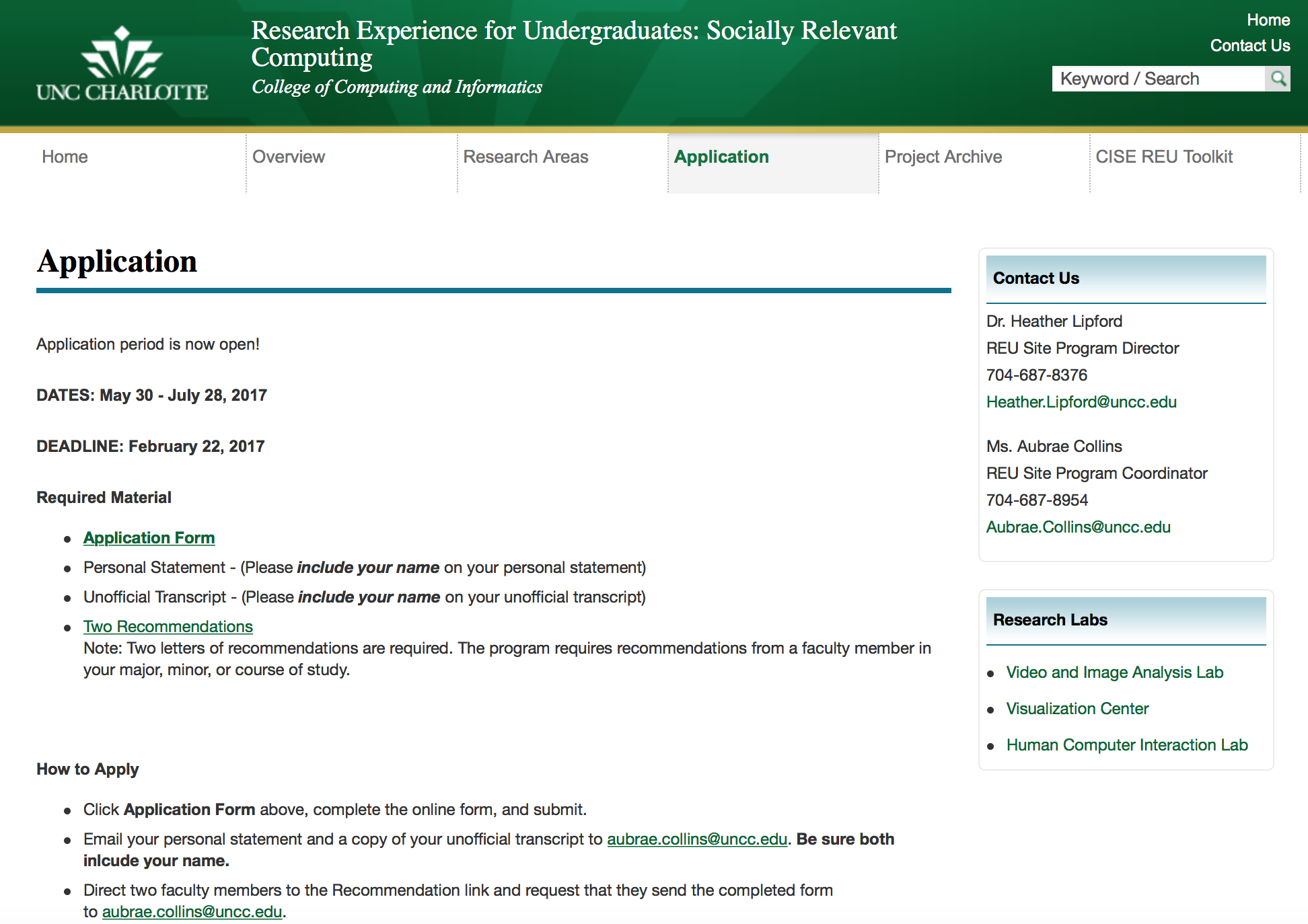 NSF CISE REU New PI Meeting, Arlington, VA, March 2017
Recruiting Resources: Applicant Sharing
1. Advertise on GoogleDoc
Students are directed to you
2. Shared Applicant Pool
You contact students from other sites
NSF CISE REU PI Meeting, Orlando, FL, March 2017
Results: Common Application Trends
NSF CISE REU New PI Meeting, Arlington, VA, March 2017
Applicant Counts: Sites Applied To
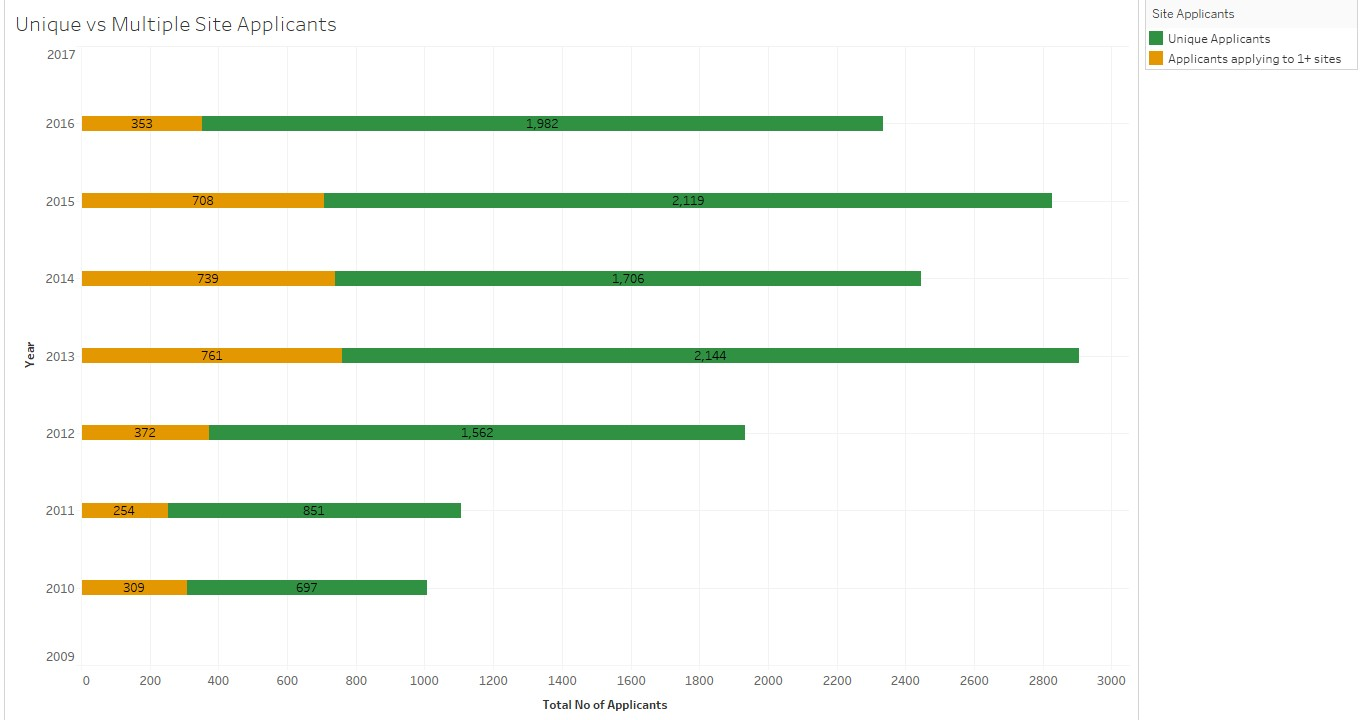 = 2335
= 2827
= 2445
= 2905
= 1934
= 1105
= 1006
NSF CISE REU New PI Meeting, Arlington, VA, March 2017
Applicant Demographic Trends: Underrepresented Minority Distribution
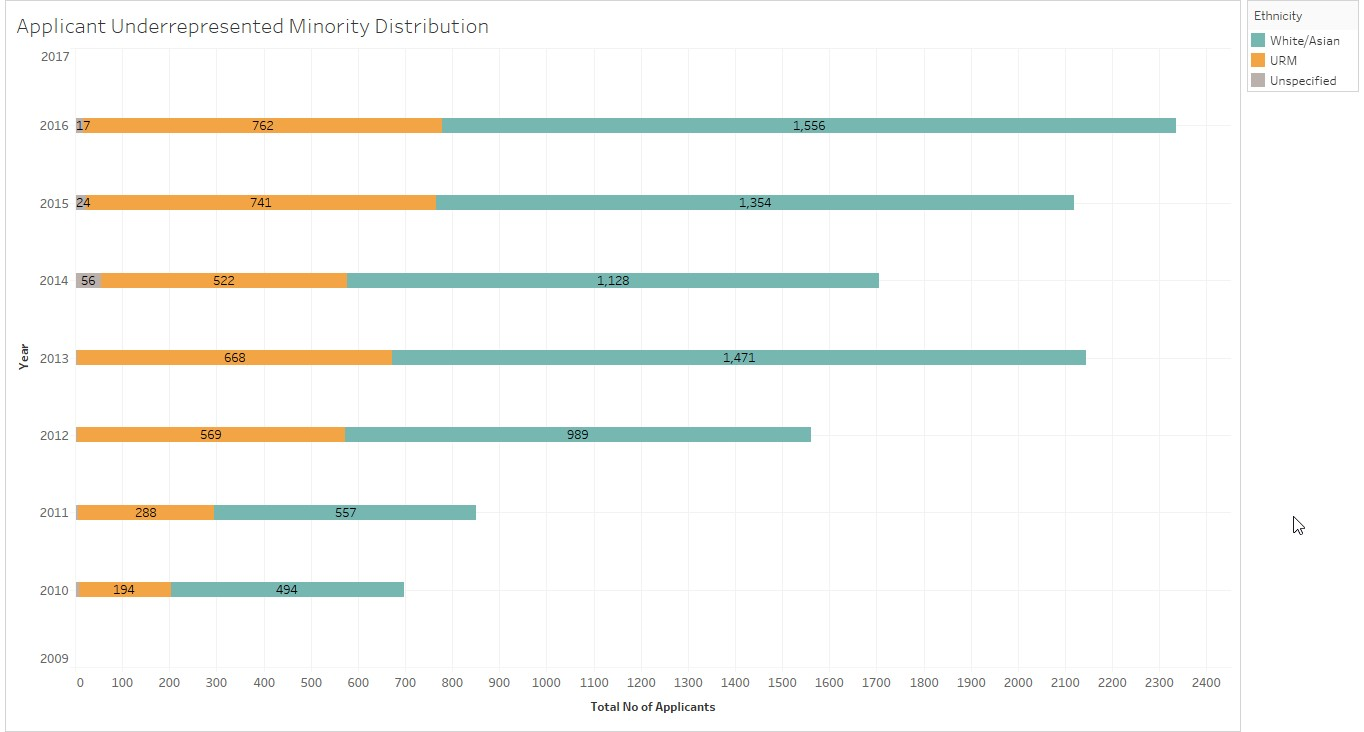 33%
35%
31%
31%
36%
34%
28%
NSF CISE REU New PI Meeting, Arlington, VA, March 2017
Applicant Demographic Trends: Gender Distribution
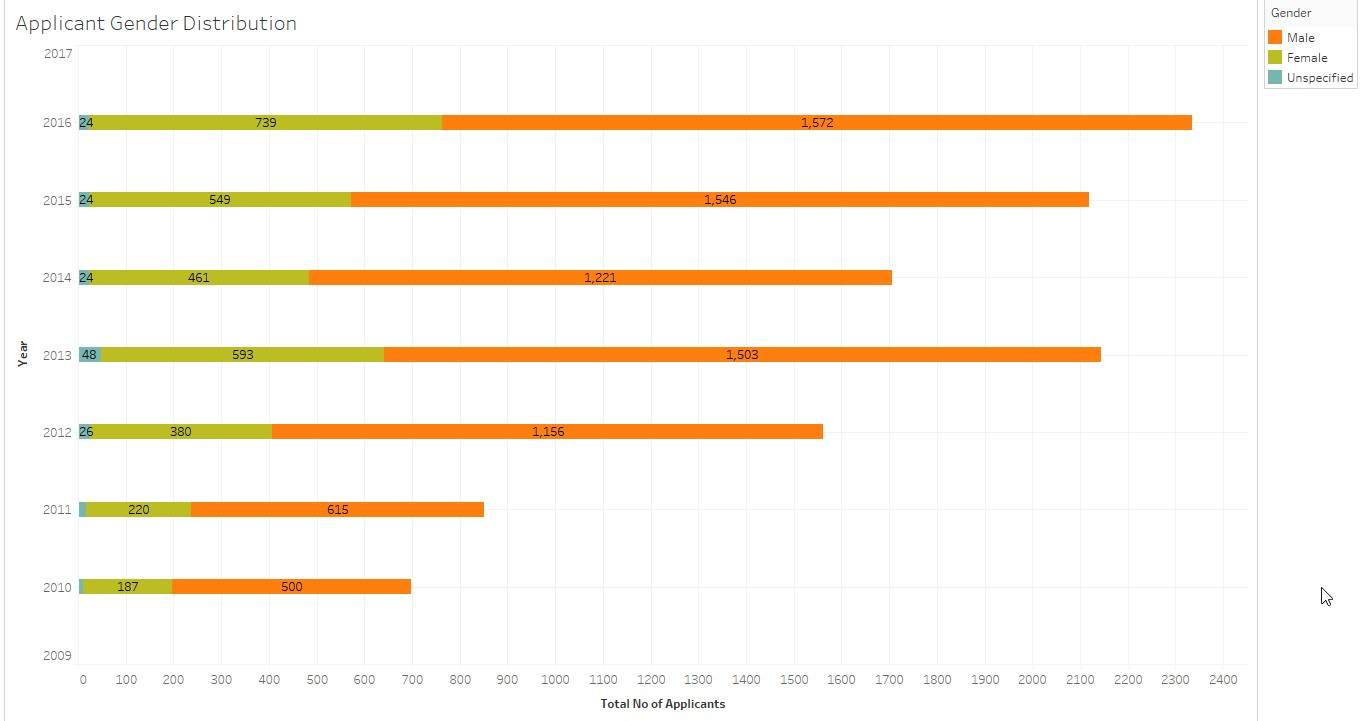 32%
26%
27%
28%
24%
26%
27%
NSF CISE REU New PI Meeting, Arlington, VA, March 2017
Common Applications: Graduate School Plans
Majority plan to pursue graduate degrees
79% in 2013
80% in 2014
84% in 2015
79% in 2016
Few are first generation college students
Less than 20% across all 6 years
17% are first person in family to attend college (2015)
19% are first person in family to attend college (2016)
NSF CISE REU New PI Meeting, Arlington, VA, March 2017
2016 Common Applicants: Unique
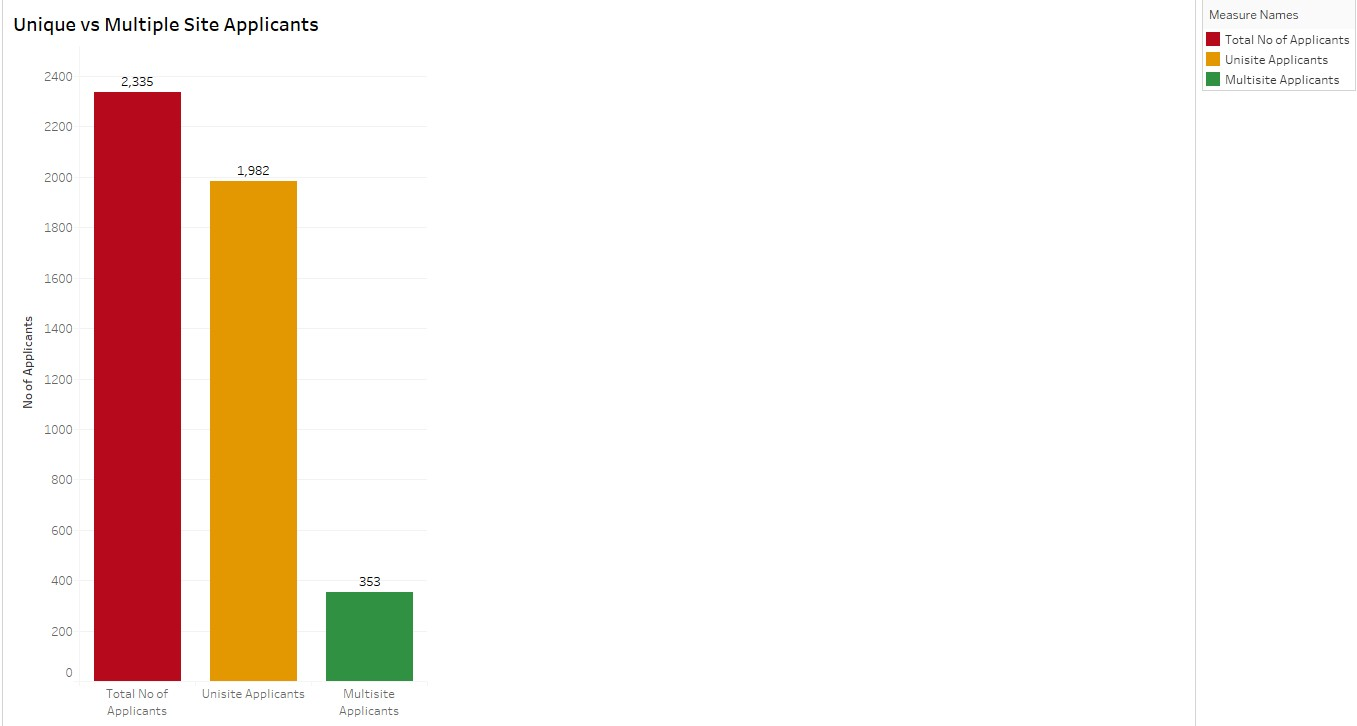 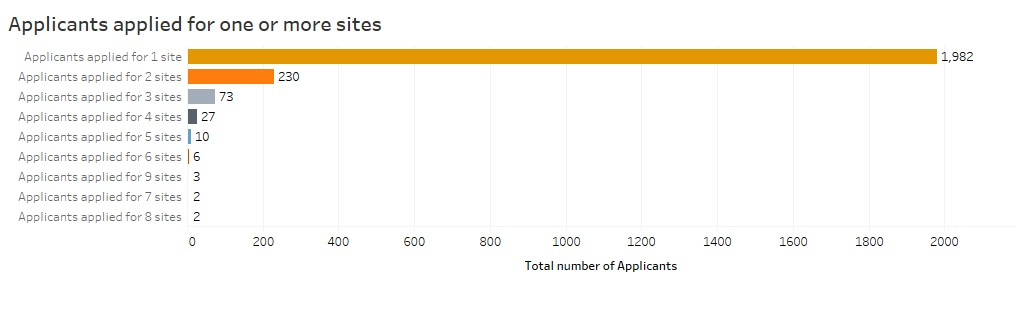 NSF CISE REU New PI Meeting, Arlington, VA, March 2017
2016 Common Applicants: Consent
Percentage of applicants who answered 'Yes' to have their application considered by additional CISE REU programs
Percentage of applicants who answered 'yes' to opt out of participating in the research study
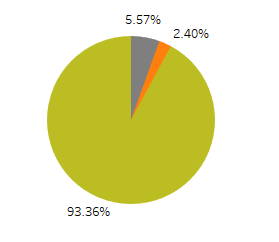 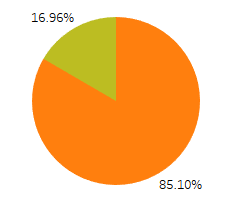 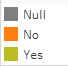 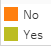 NSF CISE REU PI Meeting, Arlington, VA, March 2017
Student Outcomes: A la Carte Student Survey
Pre and Post-Test
Post-Test Only
Self-Efficacy
Research Skills
Help-Seeking
Mentoring
Graduate School Intent
Leadership
Grit
Program Satisfaction
Professional Identity
Attitudes
NSF CISE REU PI Meeting, Orlando, FL, March 2017
Student Outcomes: How Survey Works
Deployment Options

Toolkit Administered
Data collection and analysis done for you
Data package = your site data (raw and coded), code book, results
Anonymized data

PI Administered
Site collects and analyzes
Identified
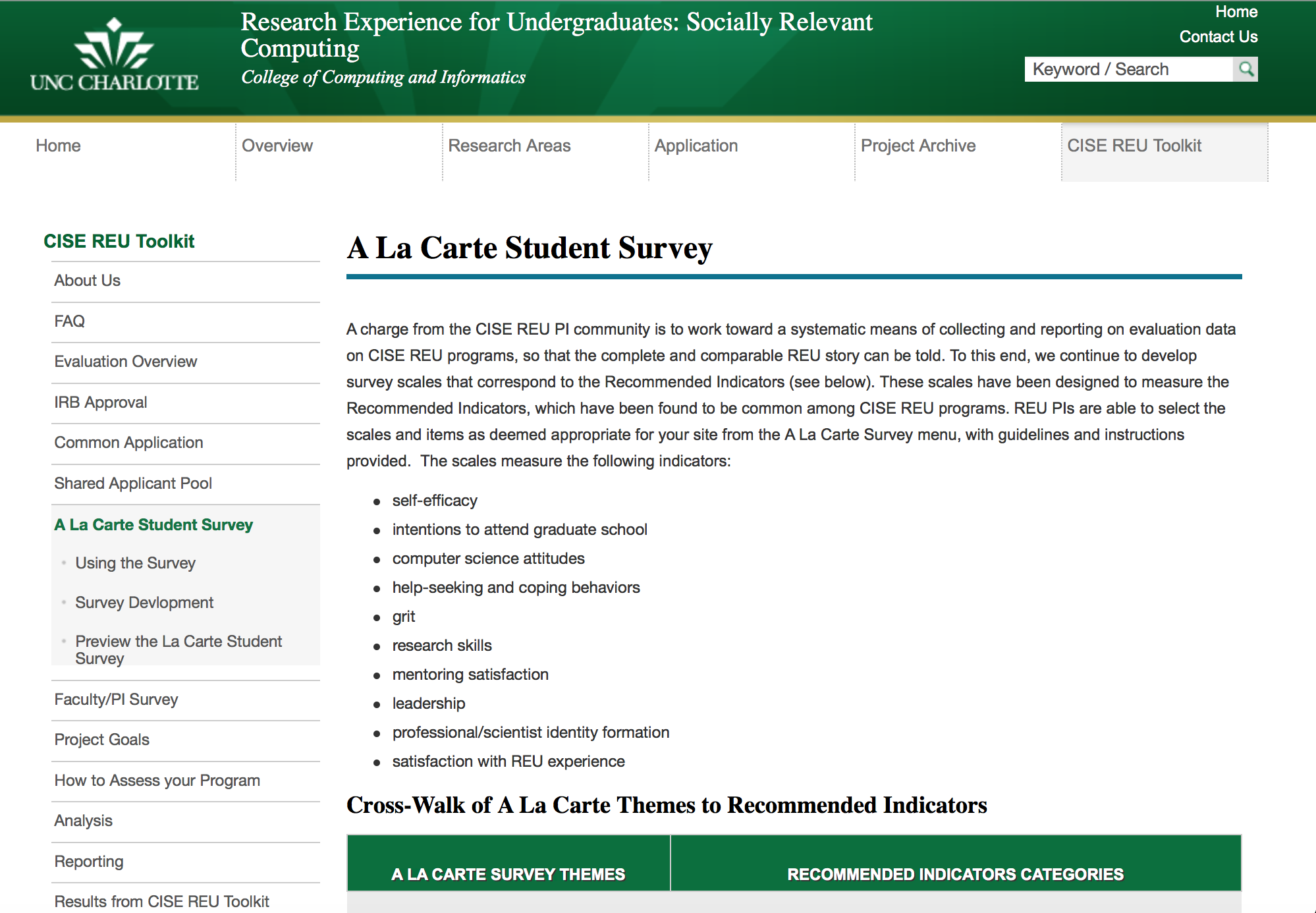 NSF CISE REU New PI Meeting, Arlington, VA, March 2017
Student Outcomes: Data Package
Raw and Coded data of pre and post responses
Matched Pairs data
Code Book
Analysis of pre/post data
Data is de-identified
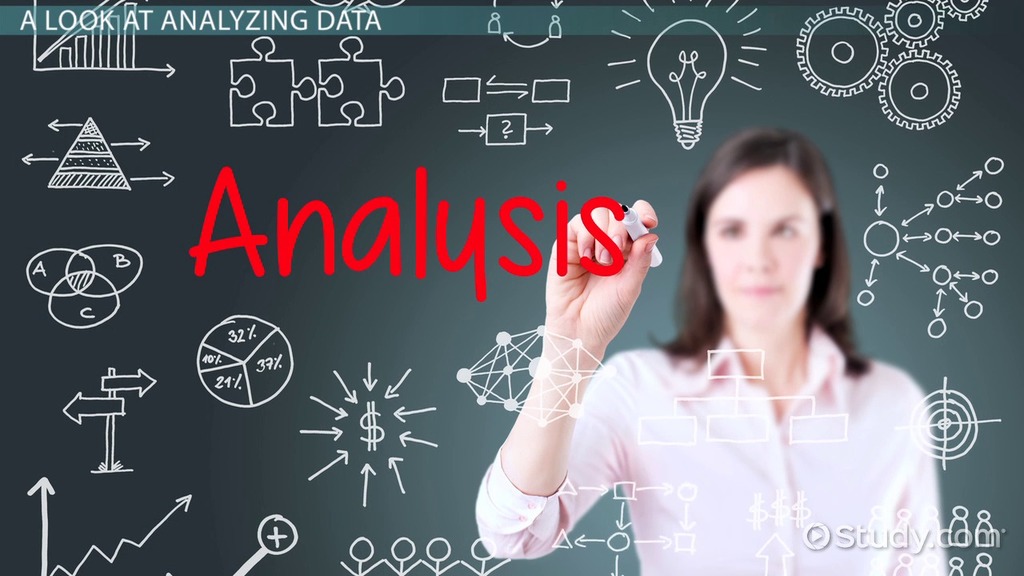 NSF CISE REU PI Meeting, Orlando, FL, March 2017
Results: A la Carte 2016
Significant Effects for Time (pre- and post- surveys, *(p<.05)
Descriptives:
43% Female 
35%  multi-ethnic  minority groups

Predominantly Rising Juniors and Seniors
Note: 5 pt Likert scale
NSF CISE REU New PI Meeting, Arlington, VA, March 2017
A la Carte Student Survey
Modular, pre/post assessment of student outcomes
Self Efficacy 
I can formulate a research problem
Intent to attend graduate school 
I plan to apply to graduate school in a computing discipline
Attitudes towards computing 
I like to use computer science to solve problems
Help seeking/coping skills 
When I do poorly on an exam, typically I….skip class
GRIT
I am a hard worker
Research Skills 
Formulate a research hypothesis
Write a research paper for publication
Leadership in Science
I know how to be good team member
I know how to encourage team performance
Professional Identity as Scientist
I feel like I belong in science
Mentoring Satisfaction (post-only)
My mentor was helpful in providing direction and guidance on research project issues
NSF CISE REU New PI Meeting, Arlington, VA, March 2017
Survey Instruments Available
SURE- Survey of Undergraduate Research Experiences
D. Lapatto at Washington University
URSSA- Undergraduate Research Student Self Assessment
University of Colorado Boulder, NSF

Both are free for research programs and courses
Adaptation made for the A la Carte
NSF CISE REU New PI Meeting, Arlington, VA, March 2017
[Speaker Notes: Lapatto’s survey created at Washington University  (St. Louis) and he deployed to Howard Hughes Medical Institute; his population was  380 liberal arts students; found no institutional differences and more similarity between ethnicity and gender
http://www.ncbi.nlm.nih.gov/pmc/articles/PMC533131/
https://www.grinnell.edu/academics/areas/psychology/assessnebts/sure-iii-survey]
Etc.: Additional Considerations
NSF CISE REU PI Meeting, Orlando, FL, March 2017
Future Toolkit: Alumni Tracking
Working Group Members:
Lazaros Gallos, Rutgers
Claire Duggan, Northeastern U.
Bonnie Swan, U. Central Florida
Stephen Gilbert, Iowa State
Tiffany Reardon, Berkeley
Huirong Fu, Oakland
Jamie Payton, UNC Charlotte
Raja Kushalnagar, RIT
NSF CISE REU New PI Meeting, Arlington, VA, March 2017
NSF CISE REU New PI Meeting, Arlington, VA, March 2017
History of Evaluation Project
2009 Working Group Members
	Guy Alain Amousou	Chris Aberson	Wendy Cooper	Teresa Dahlberg Andy Fagg 		Stephen Gilbert	Manfred Huber 	Niels Lobo 
    Sanjay Madrias	               Joan Peckham 	Eric Wong 	Yu-Dong Yoa
								Kevin Zeng
2010
UNC Charlotte
2009
 Humbolt State
2013
2014-16
Toolkit Expansion Project
NSF CISE REU New PI Meeting, Arlington, VA, March 2017
reu.uncc.edu/cise-reu-toolkitThank youaudrey.rorrer@uncc.edu